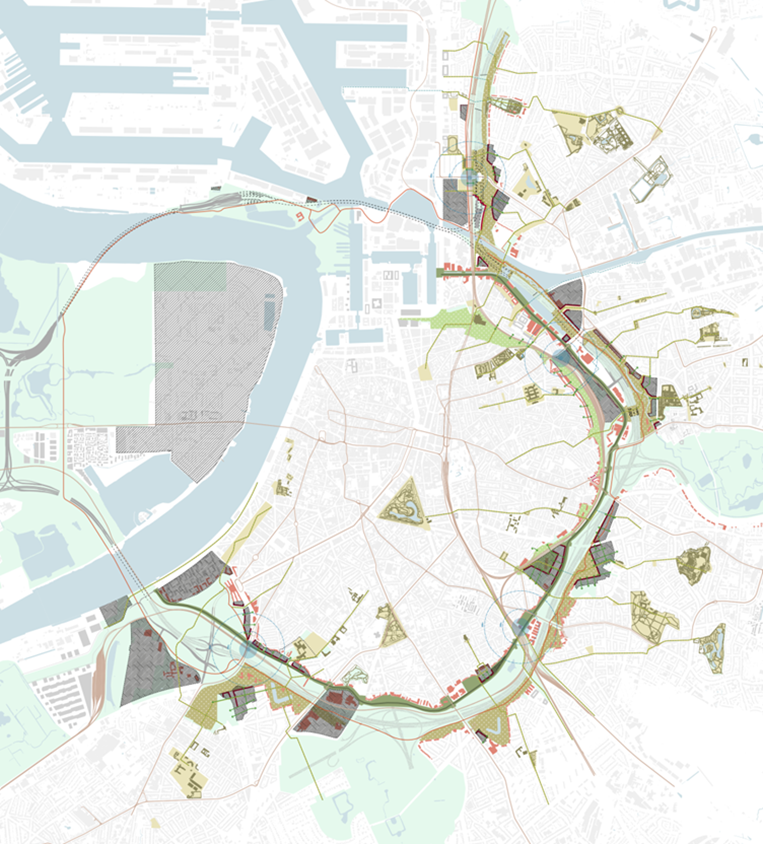 RingstadHorta infoavond 22 april 2024
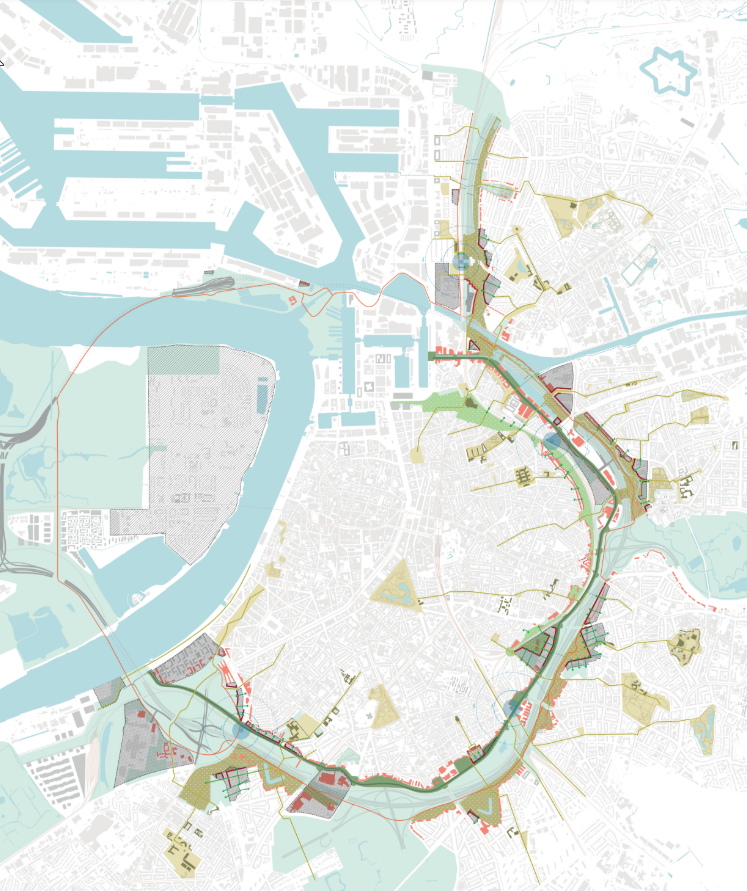 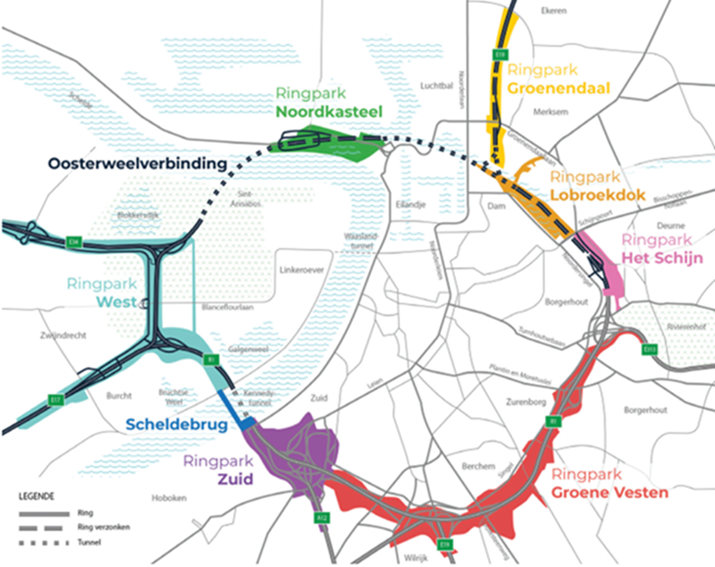 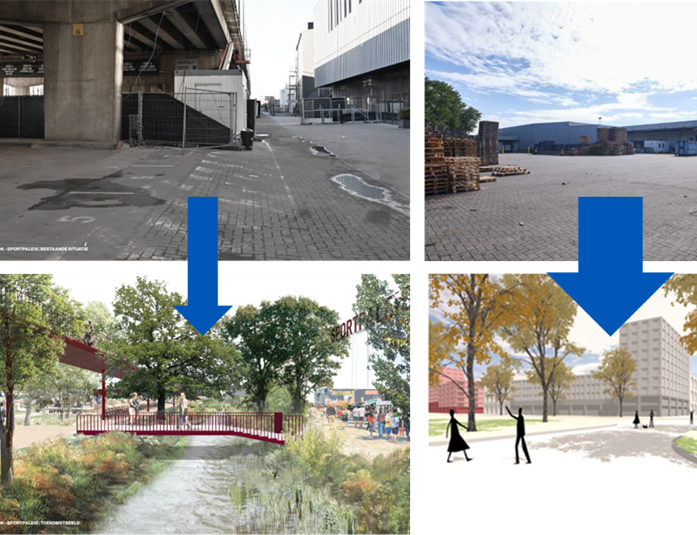 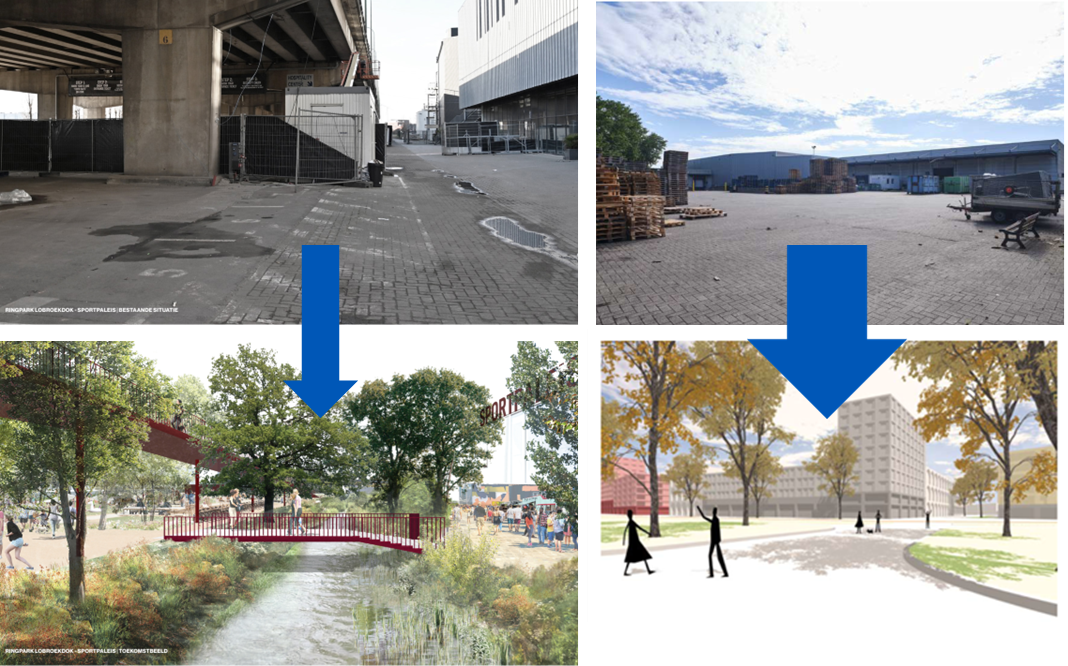 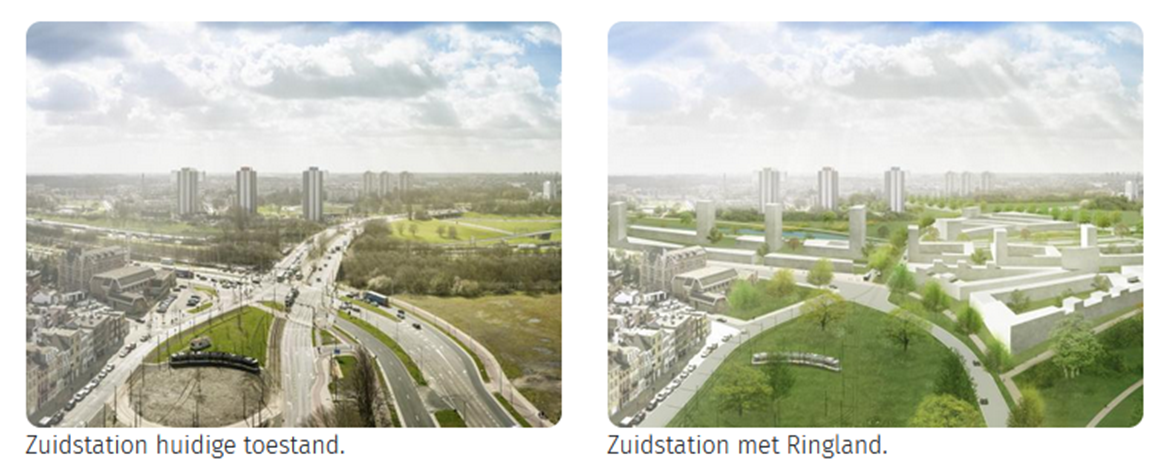 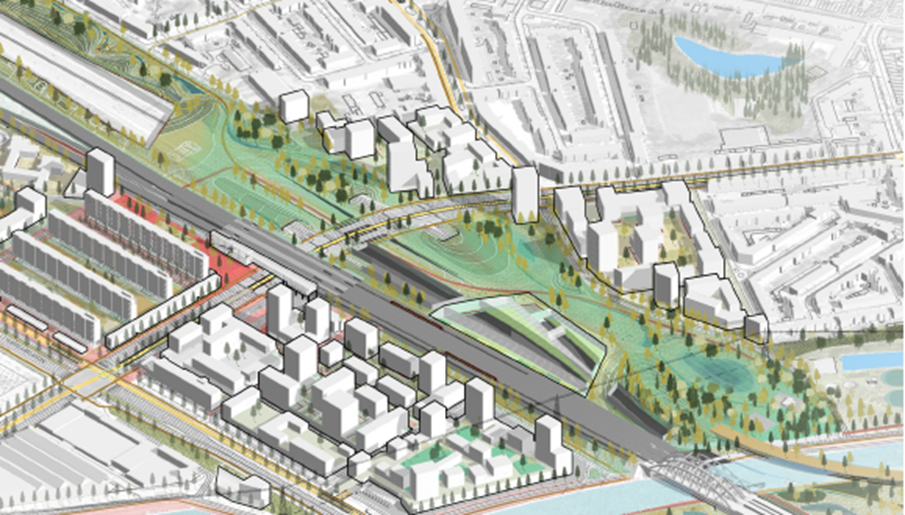 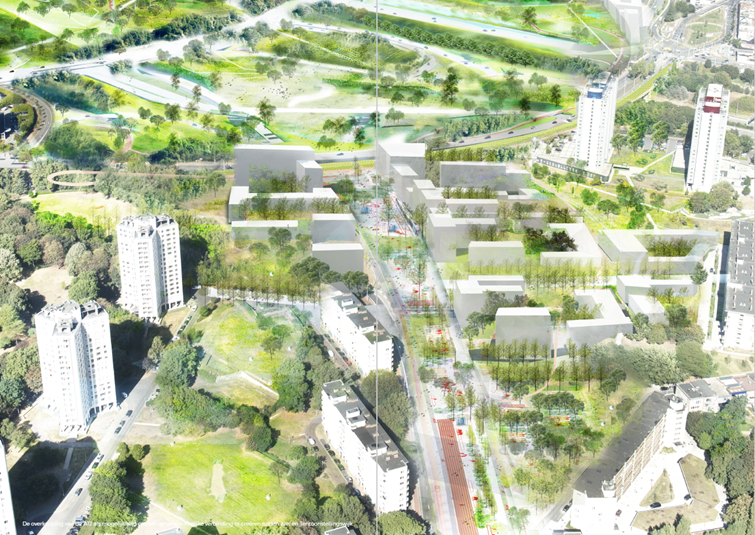 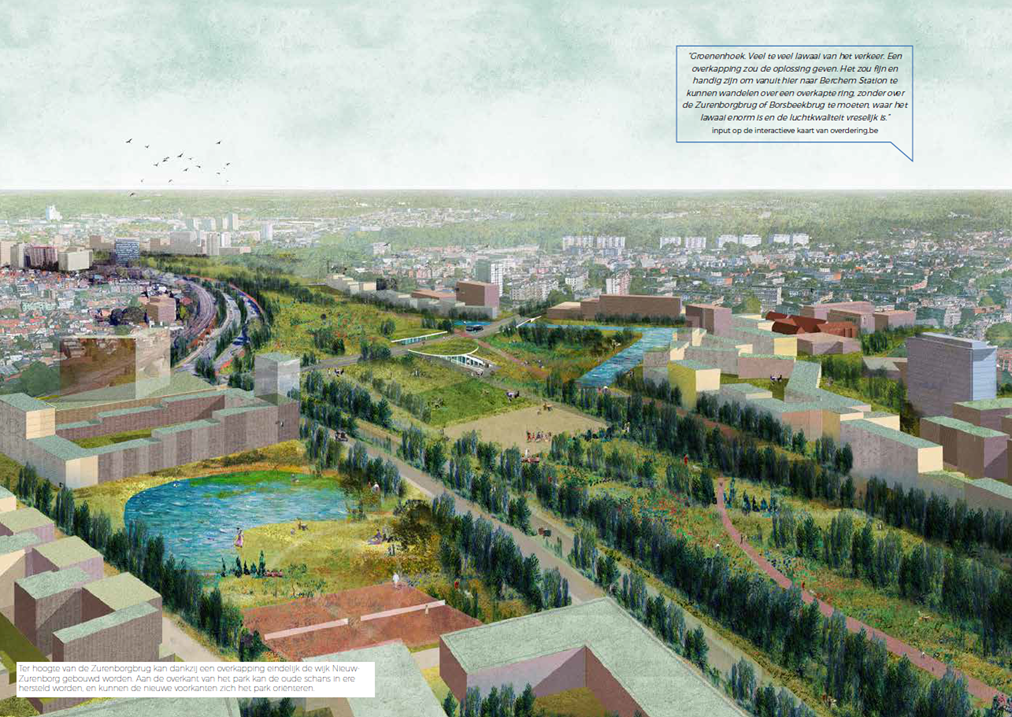 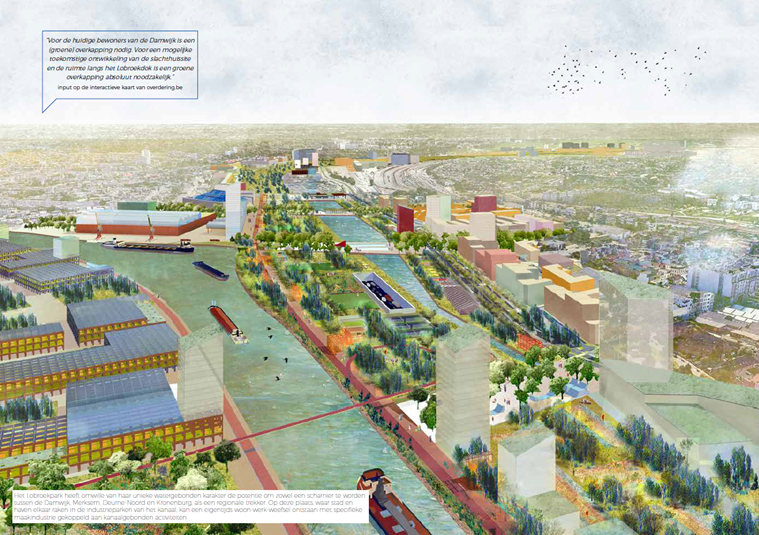 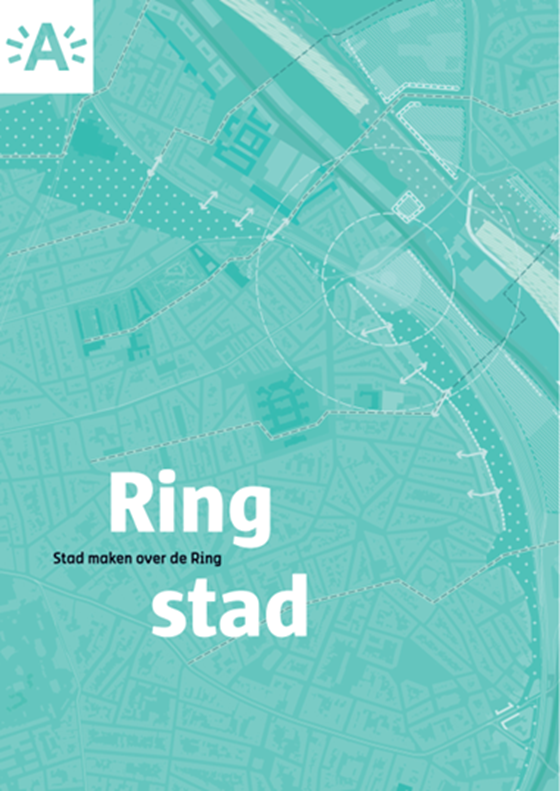 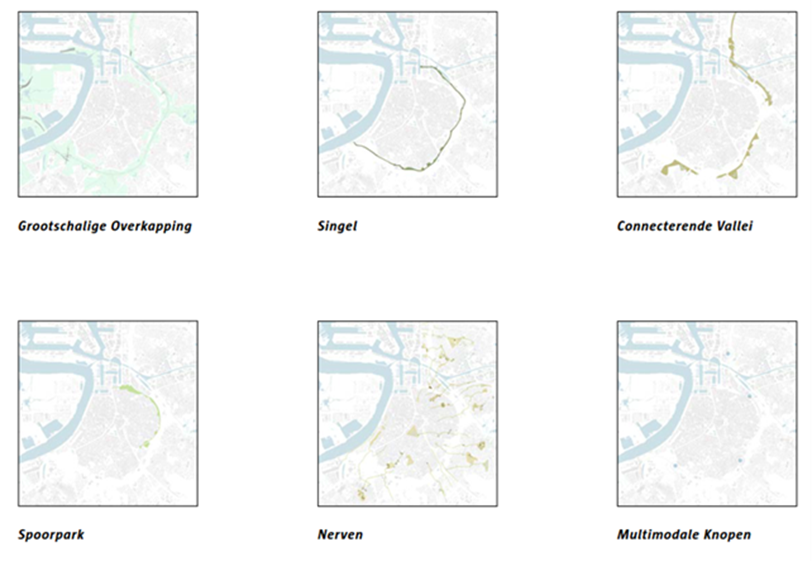 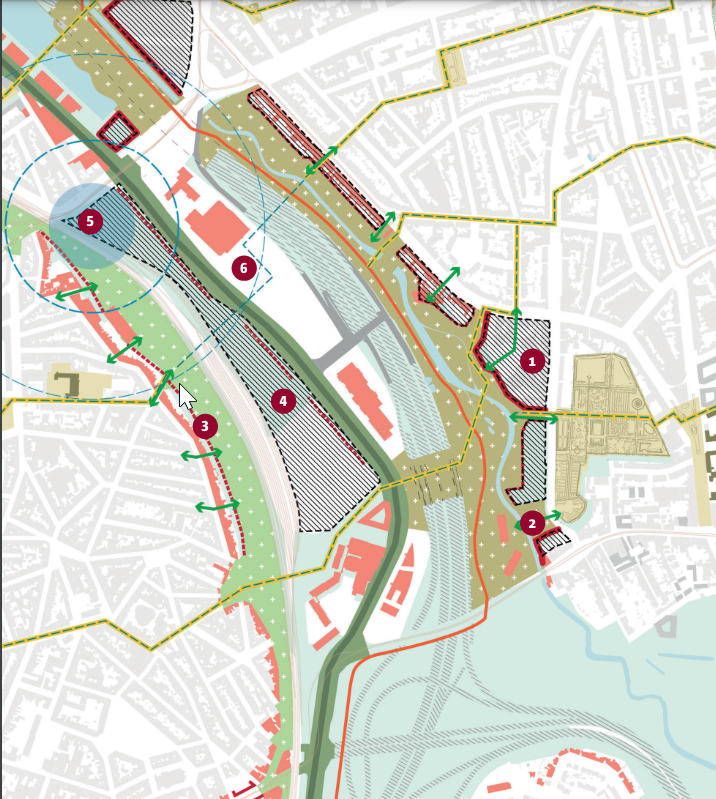 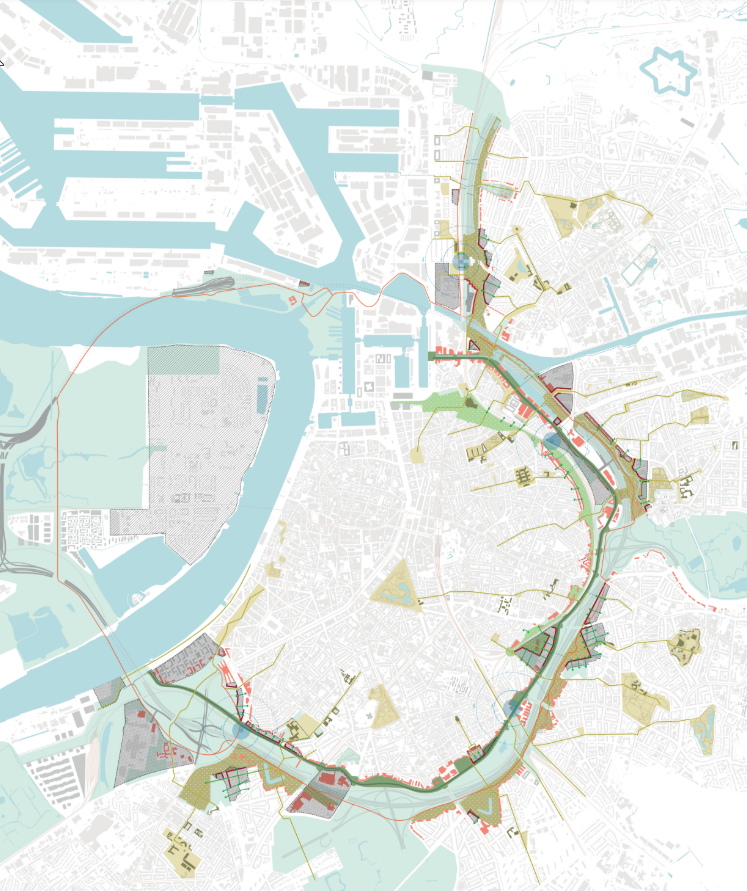 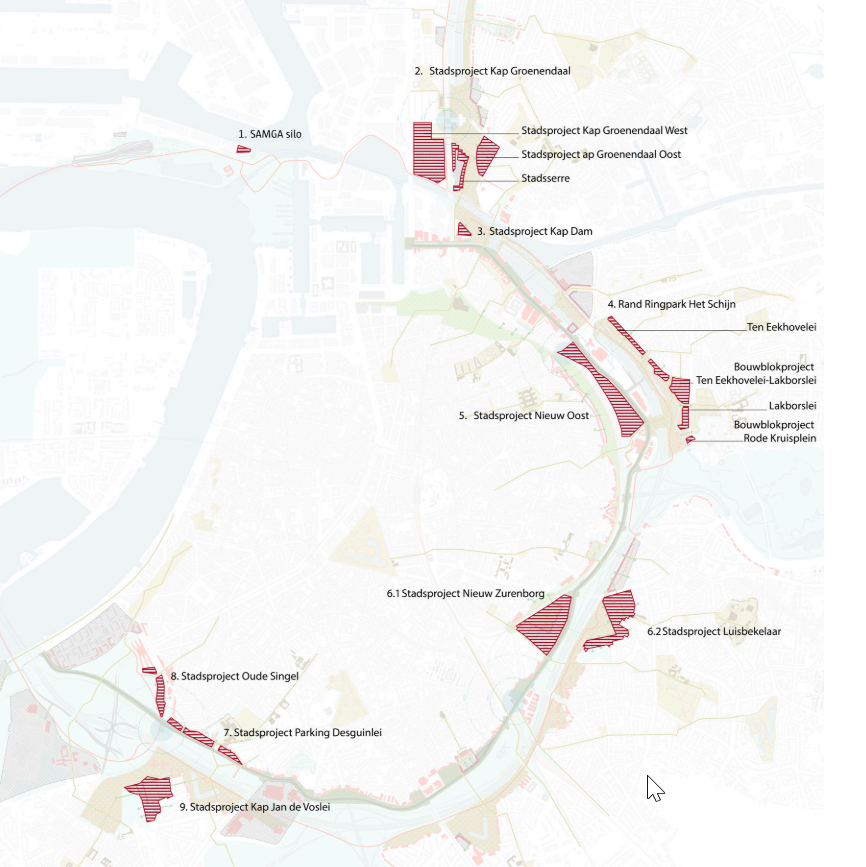 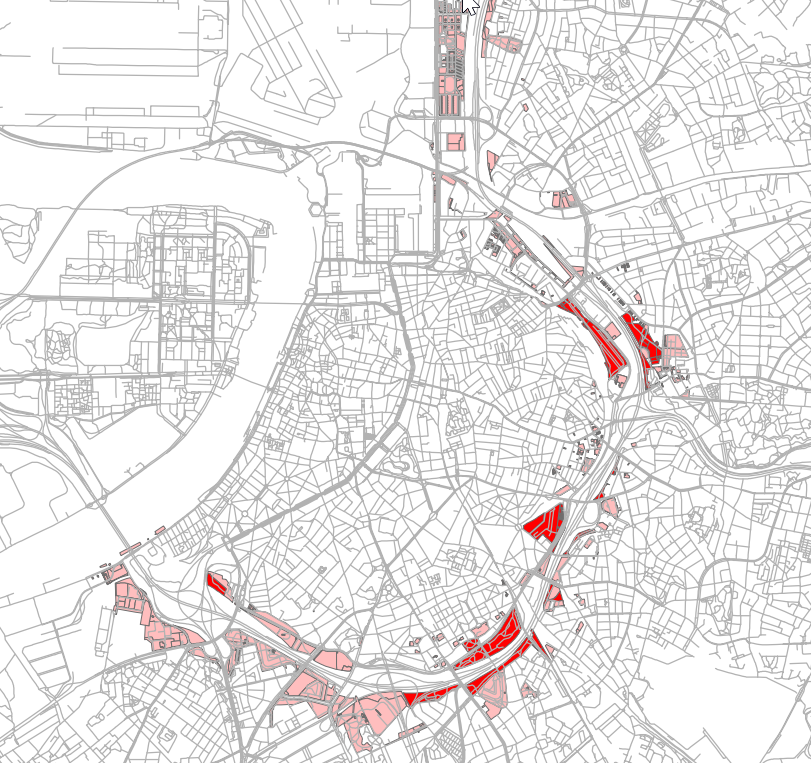 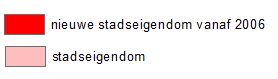 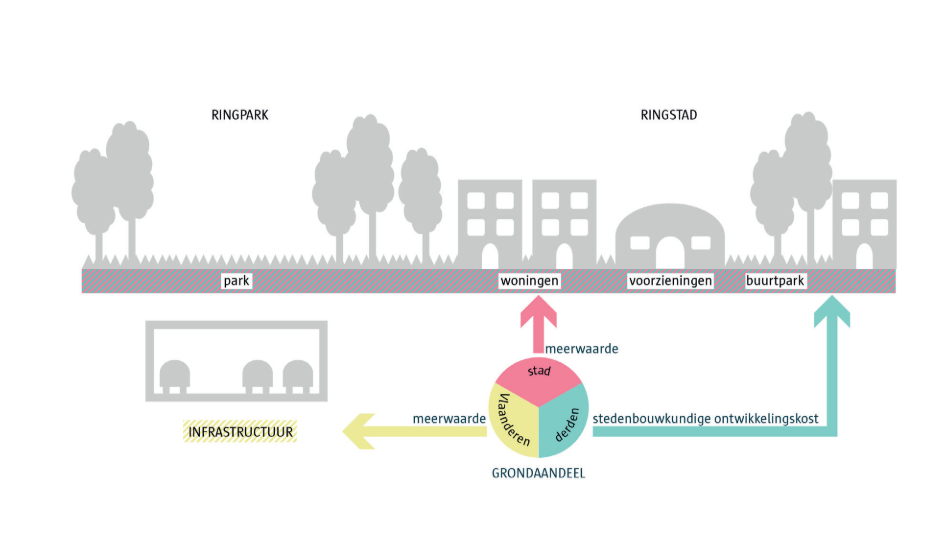 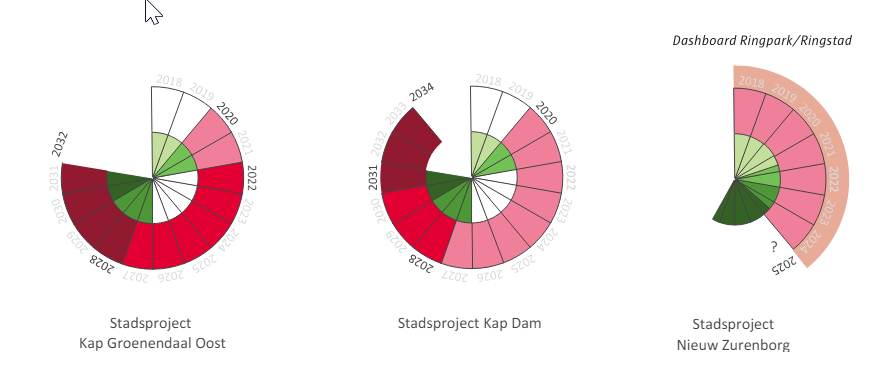 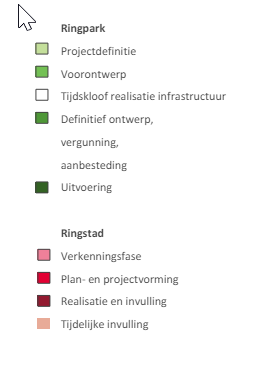 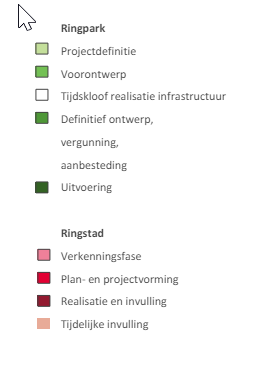 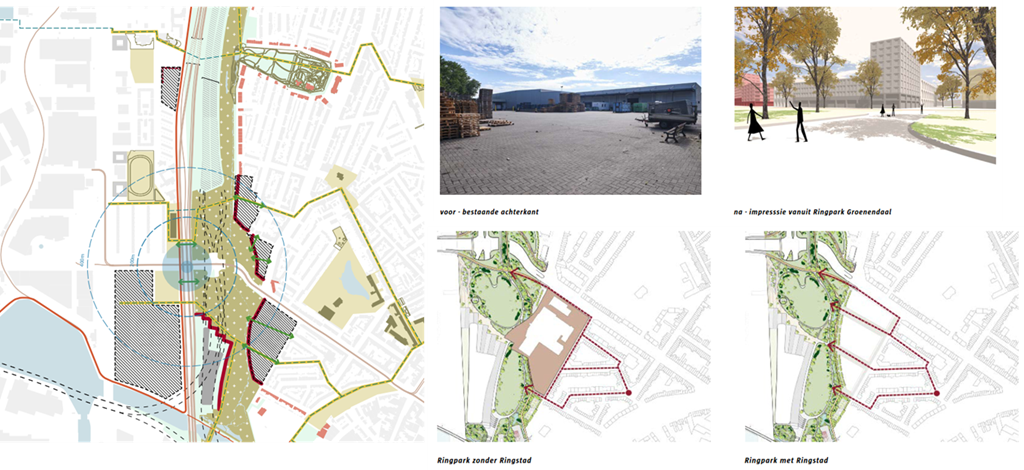 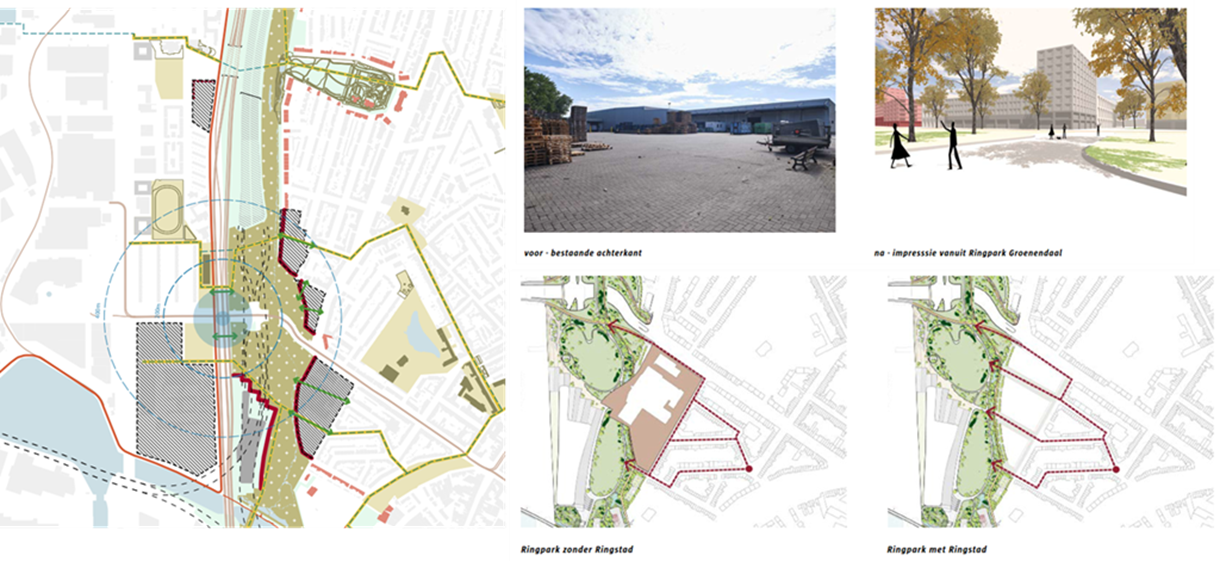 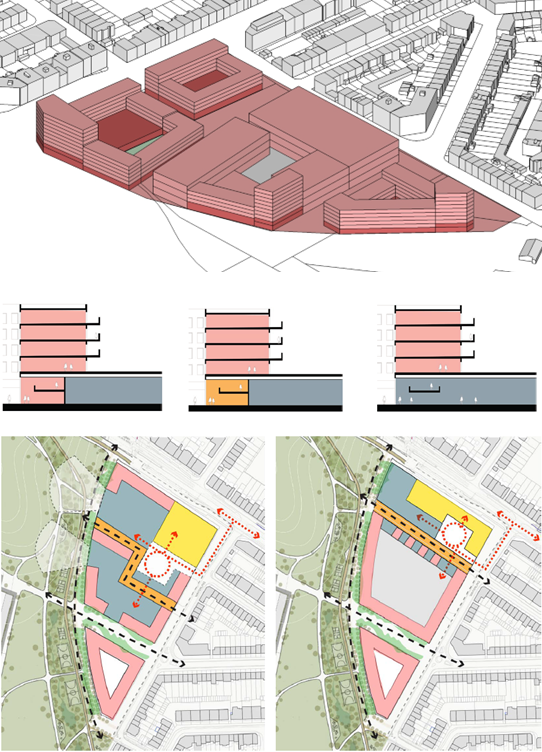 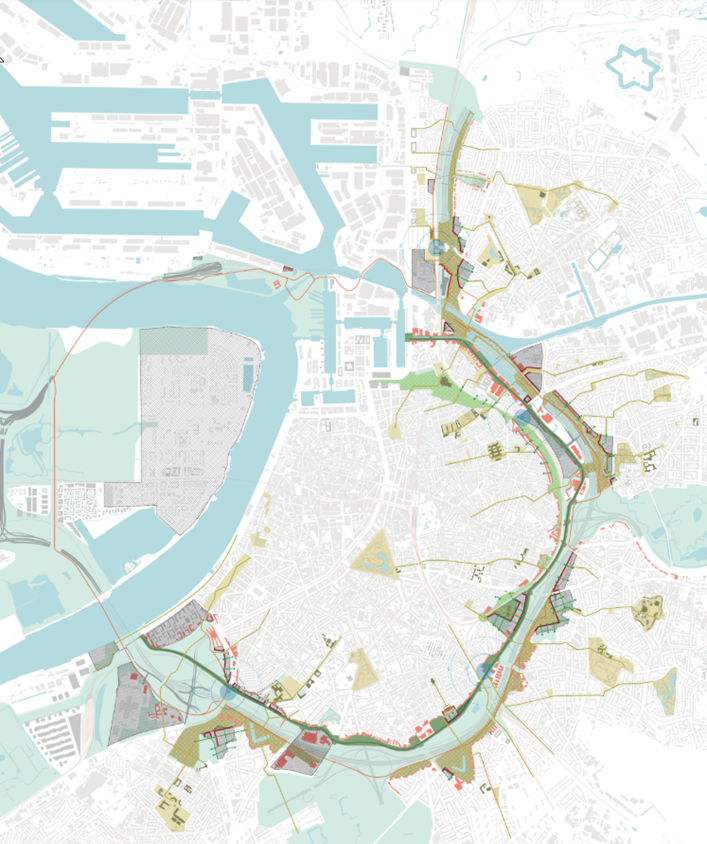 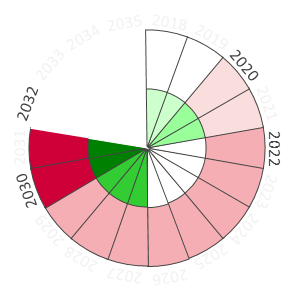 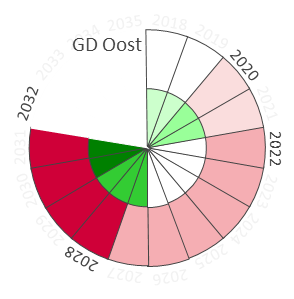 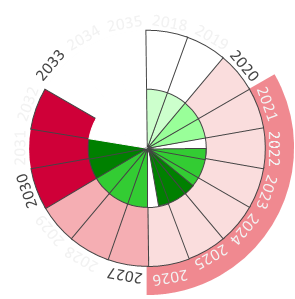 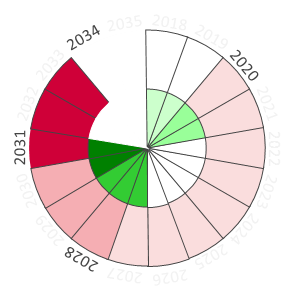 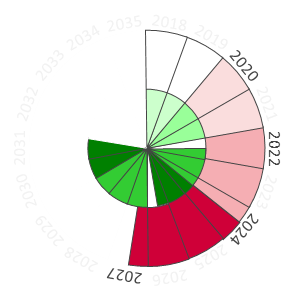 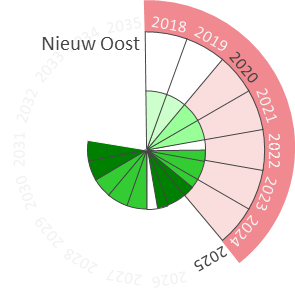 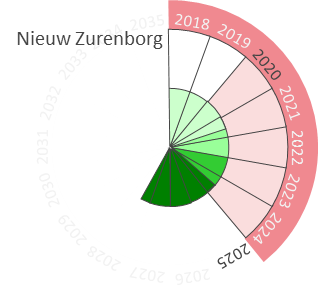 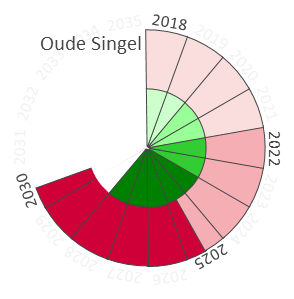 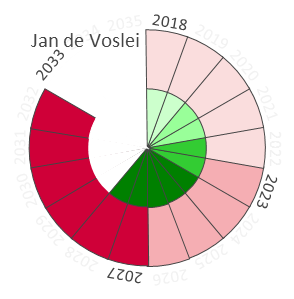